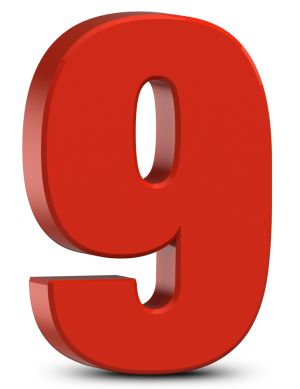 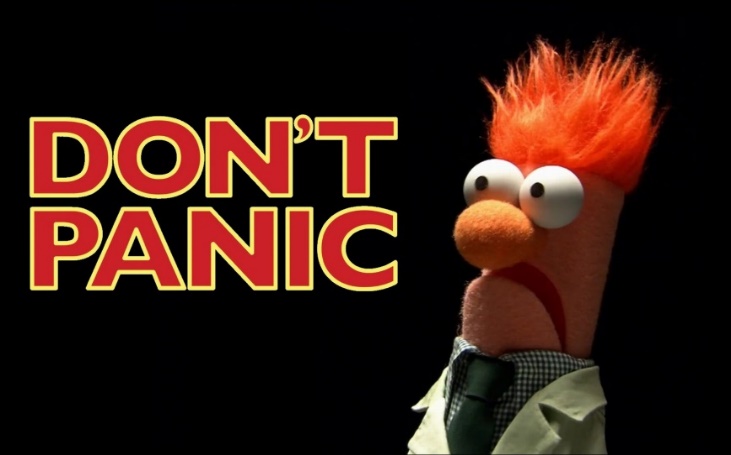 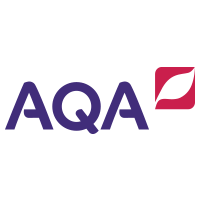 How to write a 9 mark answer in psychology ….
In your exam, you will need to write a 9 mark answer psychology.
It is important you know how to structure this to get maximum marks!!!
The examiner will be looking for specific assessment objectives (AO’S)…..
AO1: Demonstrate knowledge and understanding of psychological ideas, processes and procedures.
AO2: Apply knowledge and understanding of psychological ideas, processes and procedures.
AO3: Analyse and evaluate psychological information, ideas, processes and procedures to make judgements and draw conclusions.
A combination of these will give you a 9 mark answer!
9 mark Assessment Objective (AO) Breakdown…
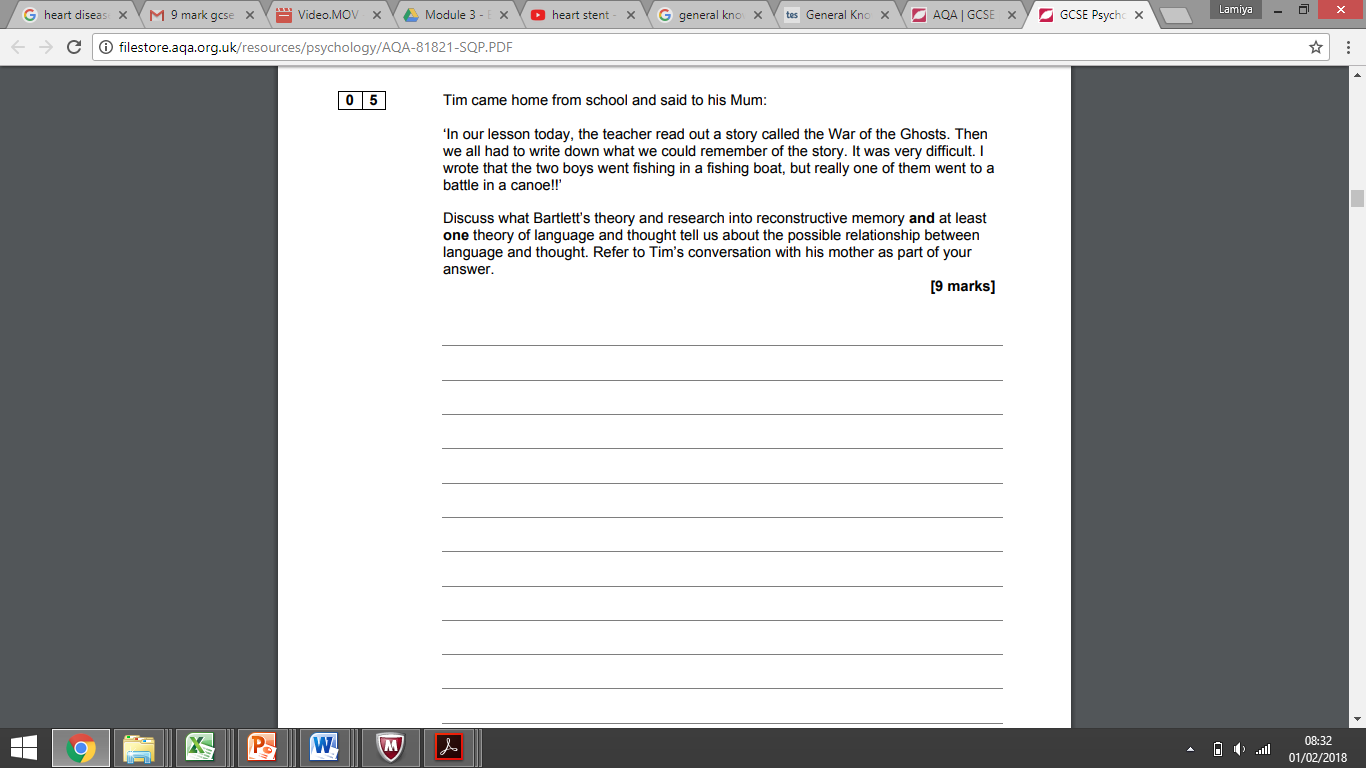 You might get a question with a scenario like this….
This means they will give you a short scenario/story related to a topic (in this case it is memory and development).

Your job is to apply the scenario to your answer
(Memory)






(Development)
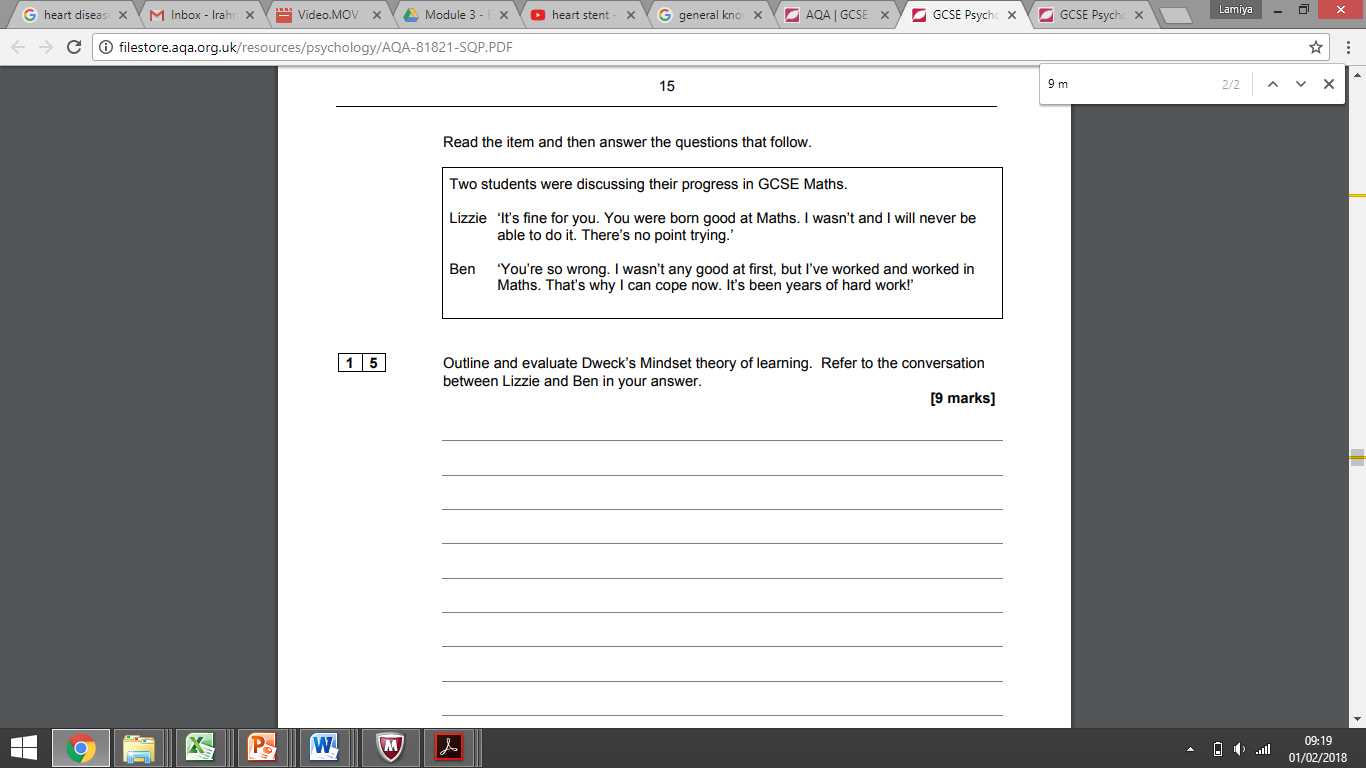 In this case, you will need at least:

3x  AO1 points
3x  AO2 points
3x  AO3 points
9 mark (AO) Breakdown – without scenario!!
You might get a question with a without  a scenario like this….
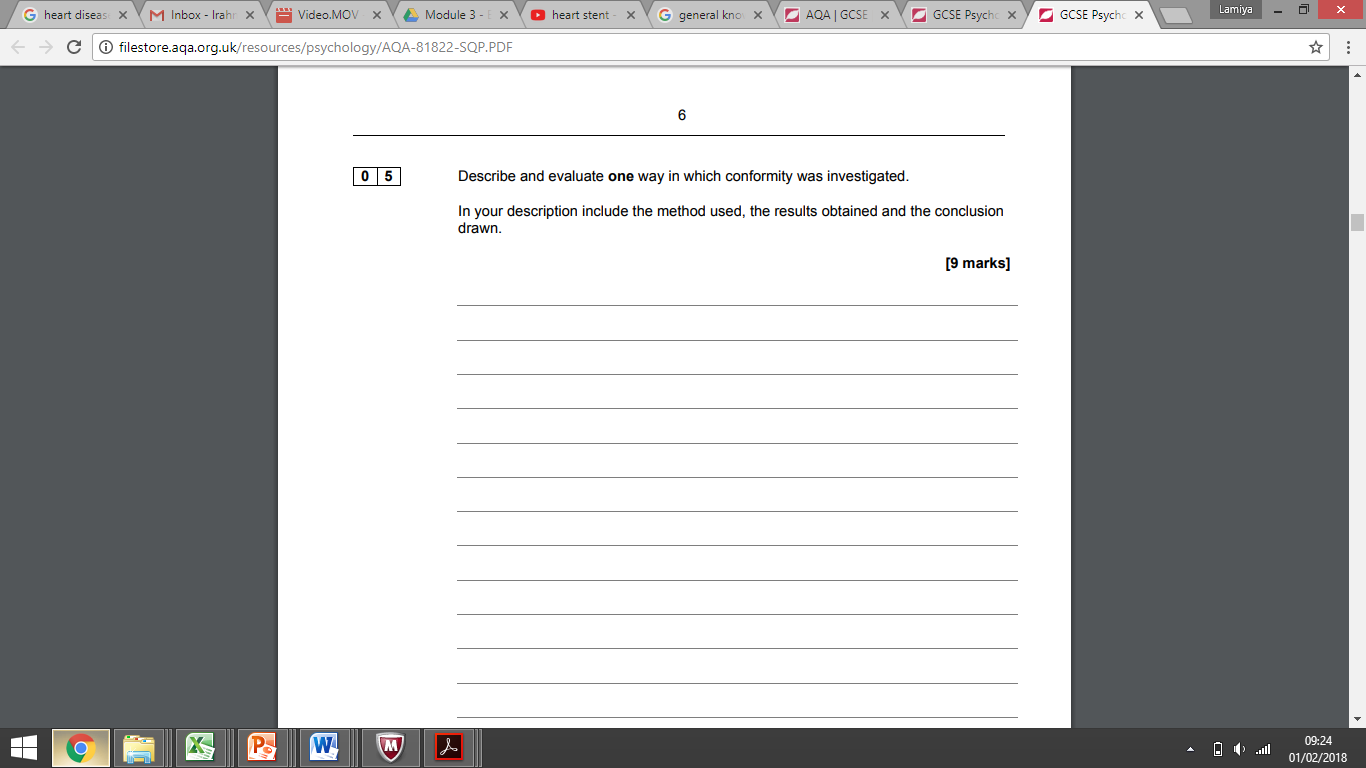 This means you need to describe  the theories/explanation in your answer, as well as being able to evaluate the theory/explanation too.

(in this case it is conformity and research methods).
(Conformity)



(Research Methods)
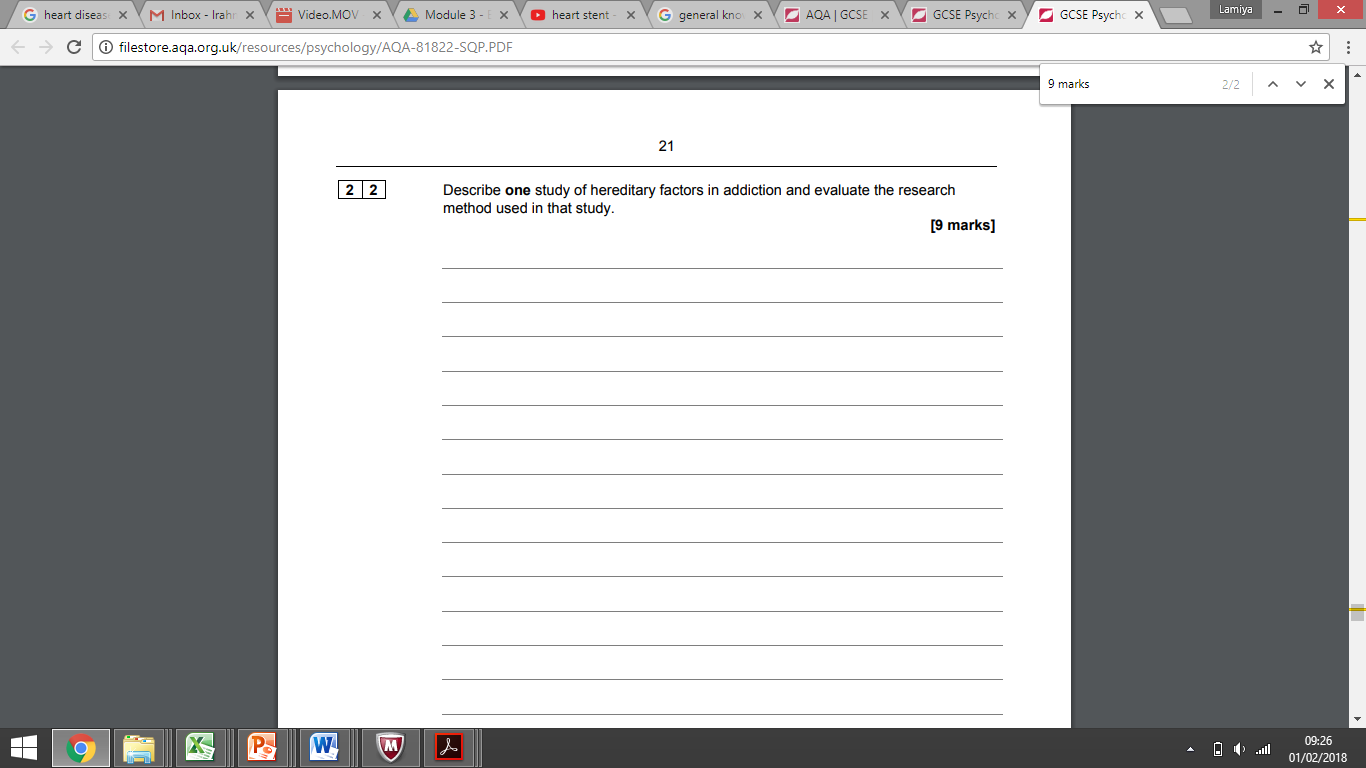 In this case, you will need at least:

4x  AO1 points
5x  AO3 points
Exam q – model answer
Describe and evaluate Gibson’s direct theory of perception (9 marks).
Enough detail of Gibson’s theory is given here for the AO1 marks.
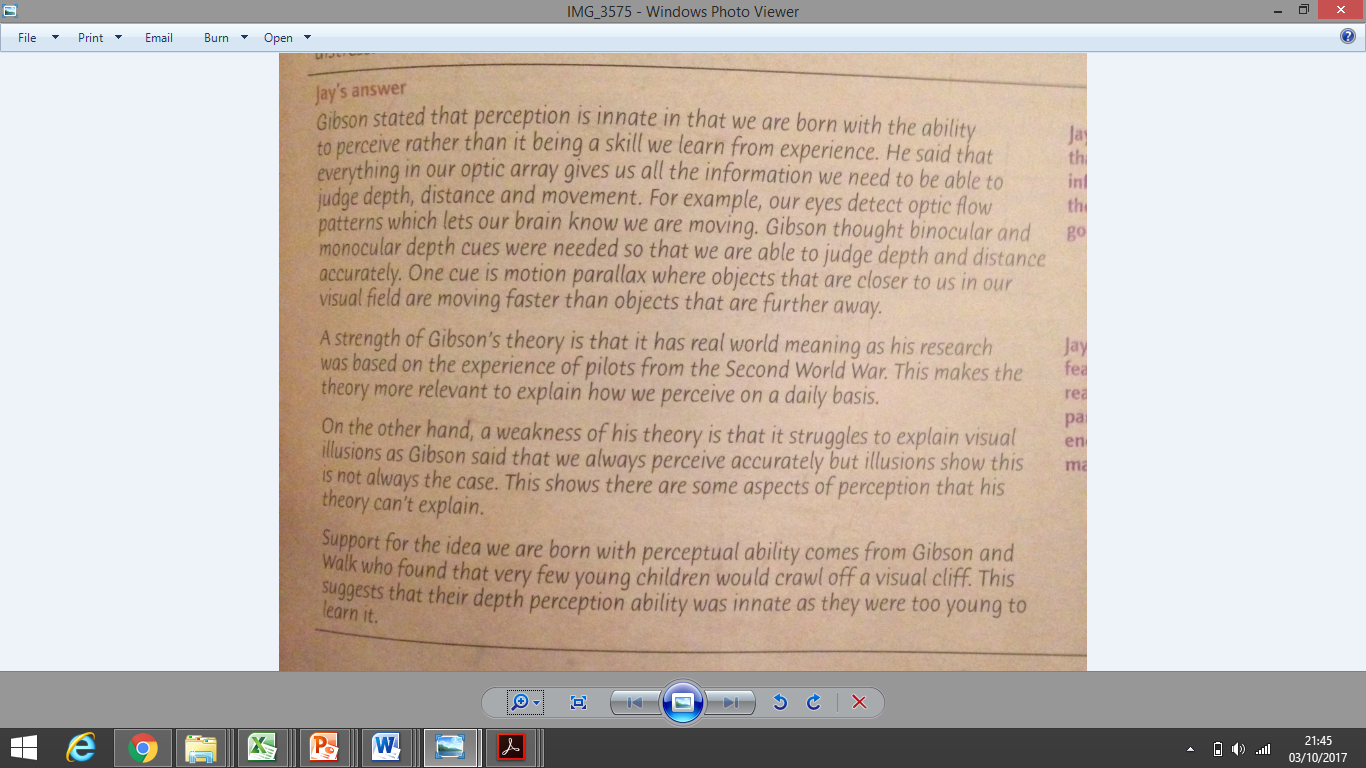 Examples of Gibson’s theory in action have been given for the AO2 marks.
Discussion of Gibson’s theory featuring 3 well-elaborated points.
3 separate paragraphs for 3 critical points, all of which end with a mini conclusion (which is vital for AO3 marks!!).